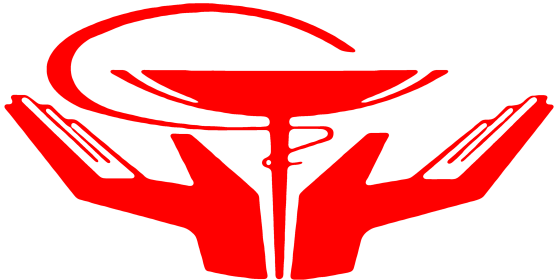 ОТКРЫТЫЙ ОТЧЕТО РАБОТЕ САРАТОВСКОЙОБЛАСТНОЙ ОРГАНИЗАЦИИ ПРОФСОЮЗА РАБОТНИКОВ ЗДРАВООХРАНЕНИЯ РФЗА 2018 ГОД
Характеристика Саратовской областной организации Профсоюза
Общая численность на 1 января 2019 года: 
	51019 членов Профсоюза
	Из них: 
работающие в учреждениях системы здравоохранения:
	37 136 человек  (72,8%)
студенты СГМУ и медицинских колледжей
	13 708  человек (26,9%)
неработающие пенсионеры
	175 человек (0,3%)
Уровень профсоюзного членства – это процентное соотношение количества членов Профсоюза среди работающих и учащихся к общему количеству работающих и учащихся
На 1 января 2019 года уровень профсоюзного членства составляет - 72,7%
На 1 января 2018 года  - 71,3%. 
Количество членов Профсоюза  увеличилось на 1,4 %: 
   за I полугодие 2018 - на 0,1% 
   за II полугодие - на 1,3%.
Следует отметить
8 первичных организаций Профсоюза имеют 
   100 % профсоюзное членство; 
65 первичных организации Профсоюза имеют охват профсоюзного членства выше 72,7%;
 более 60 первичных организации Профсоюза имеют охват профсоюзного членства выше 50 %
В 2018 году  в  Министерстве здравоохранения Саратовской области состоялось подписание Отраслевого Соглашения на 2018-2020 годы.
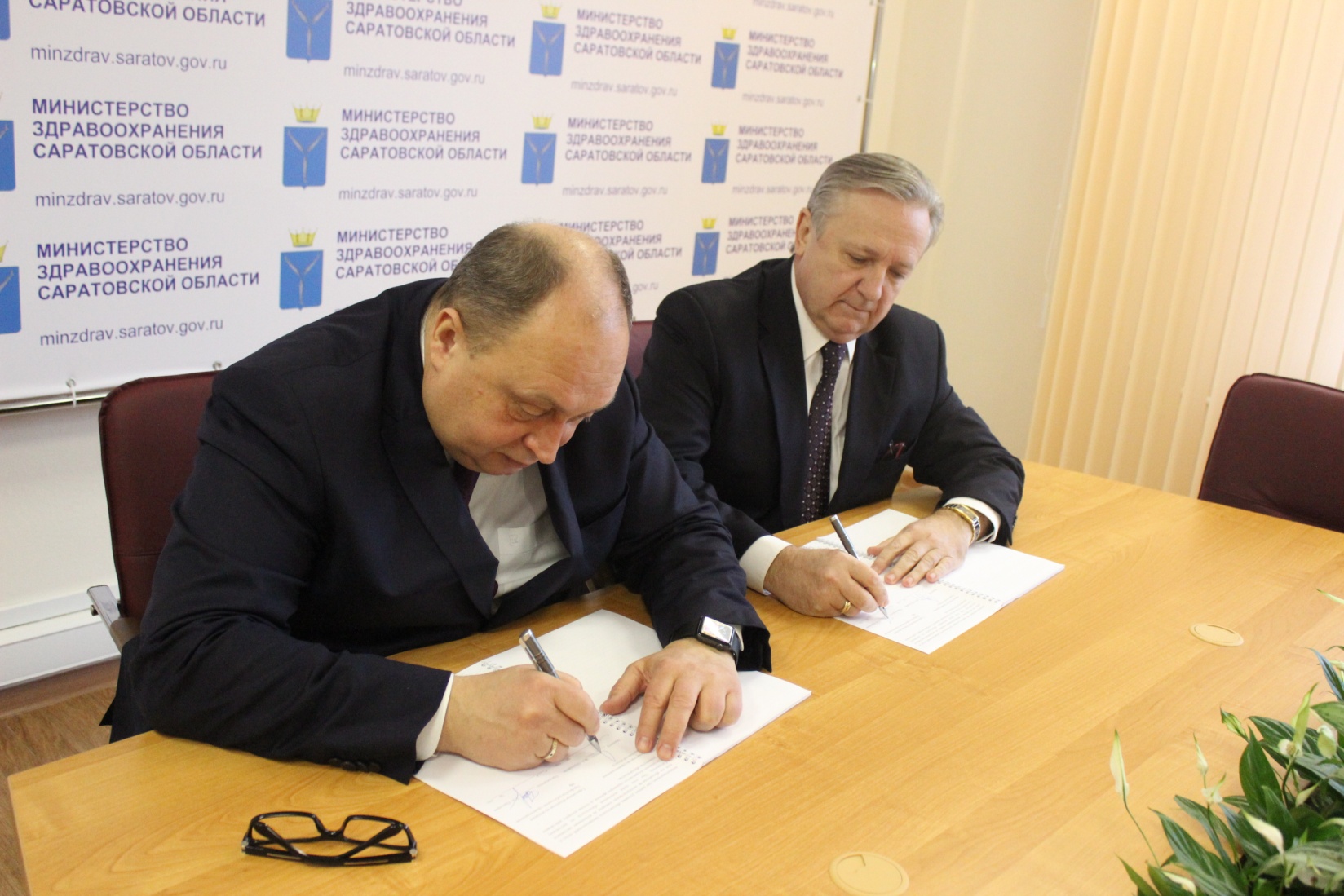 В 2018 году  в  Министерстве здравоохранения Саратовской области состоялось подписание Отраслевого Соглашения на 2018-2020 годы.
В 2018 году было проведено 3 Пленума обкома:
В 2018 году было проведено 3 Пленума обкома:
В 2018 году было проведено 3 Пленума обкома:
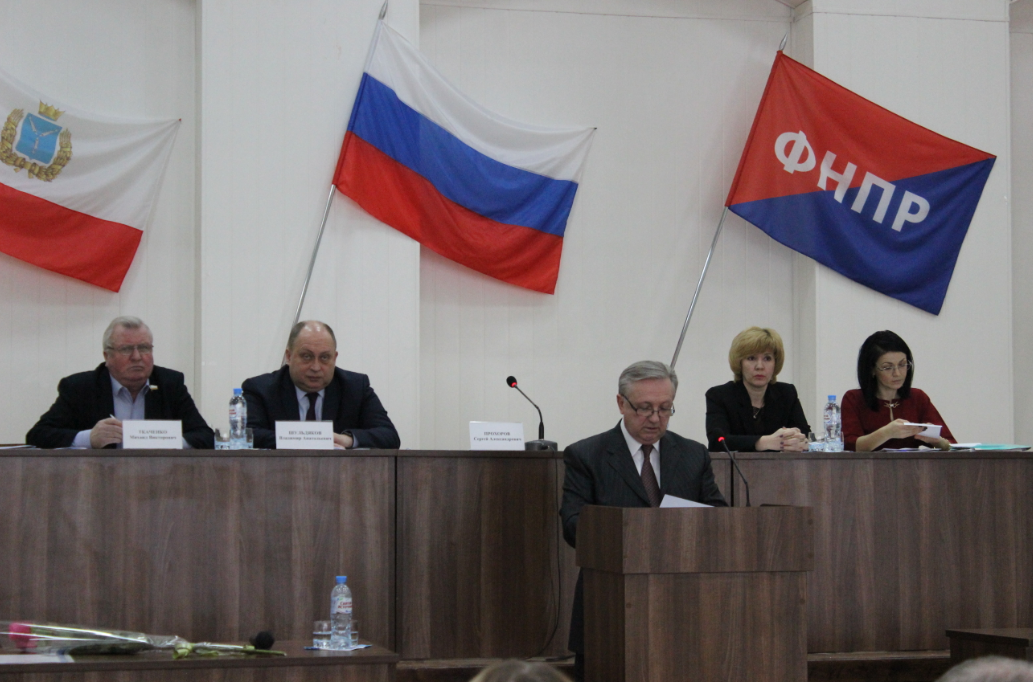 VIII и IX Пленумы ЦК Профсоюза
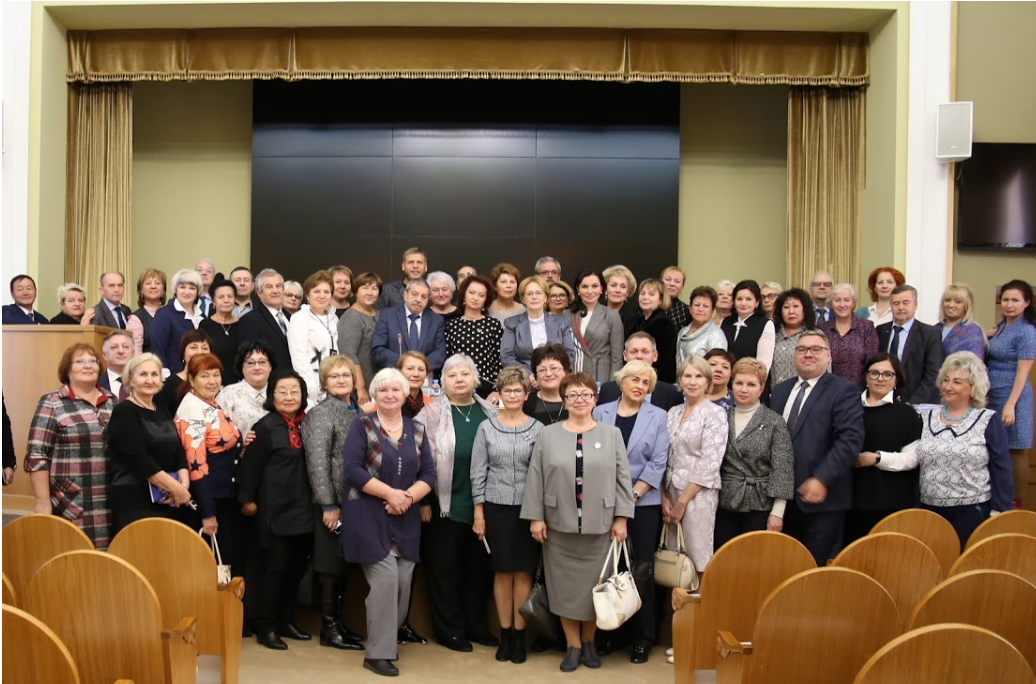 VIII и IX Пленумы ЦК Профсоюза
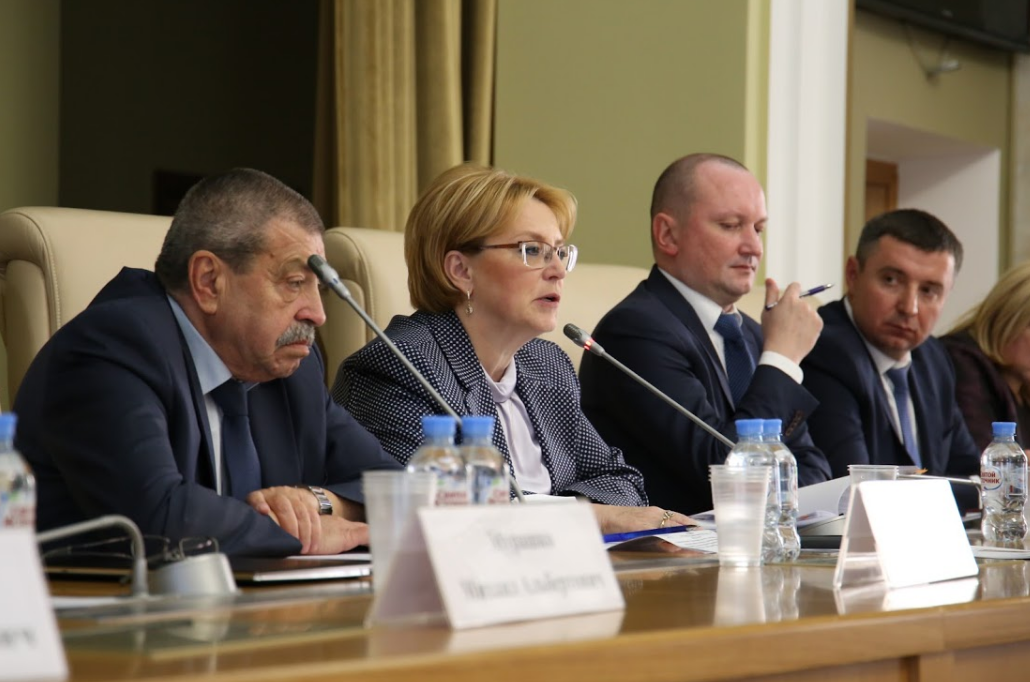 Проведено 2 молодежных форума:
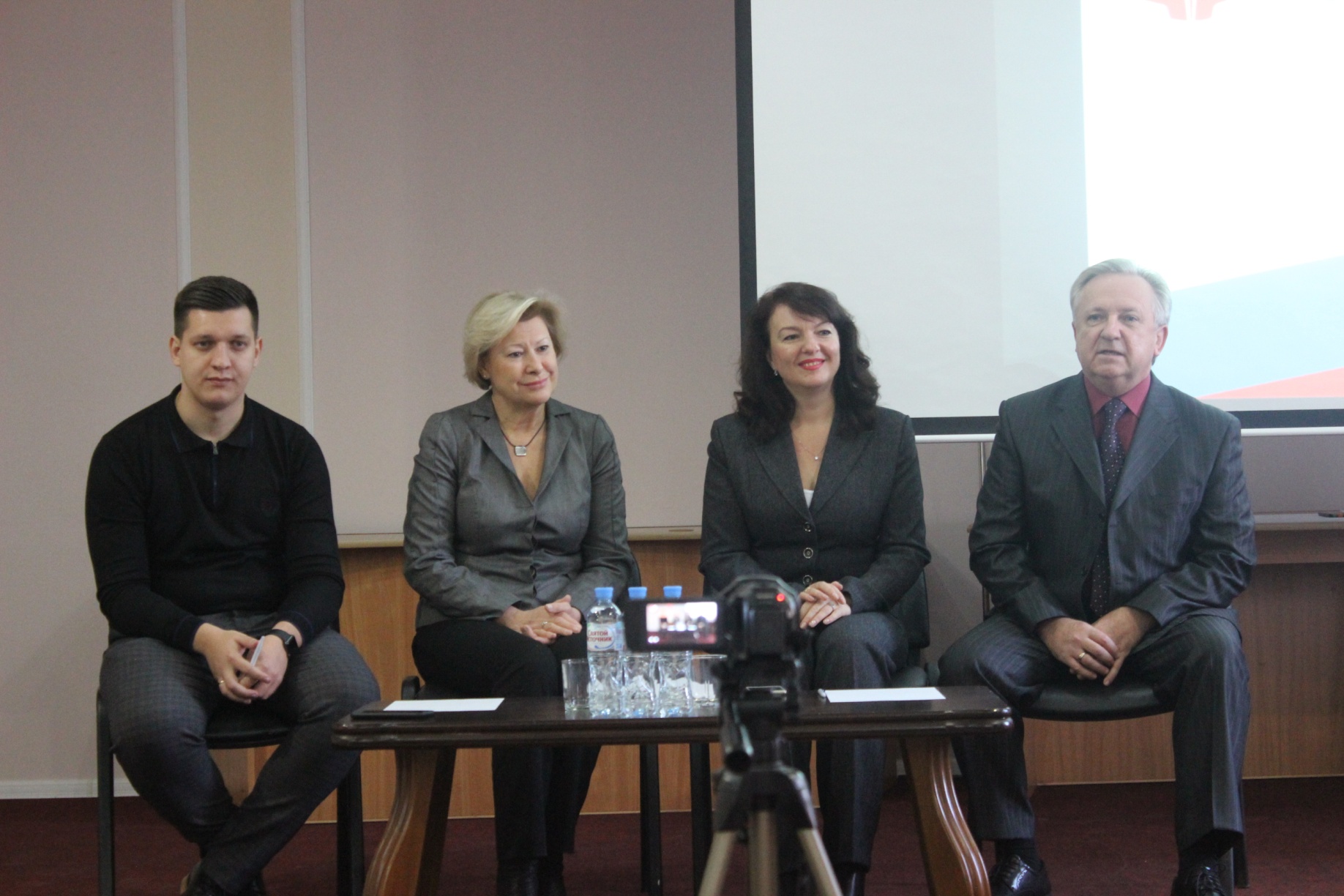 Фото с молодежных форумов
Проведено 2 молодежных форума:
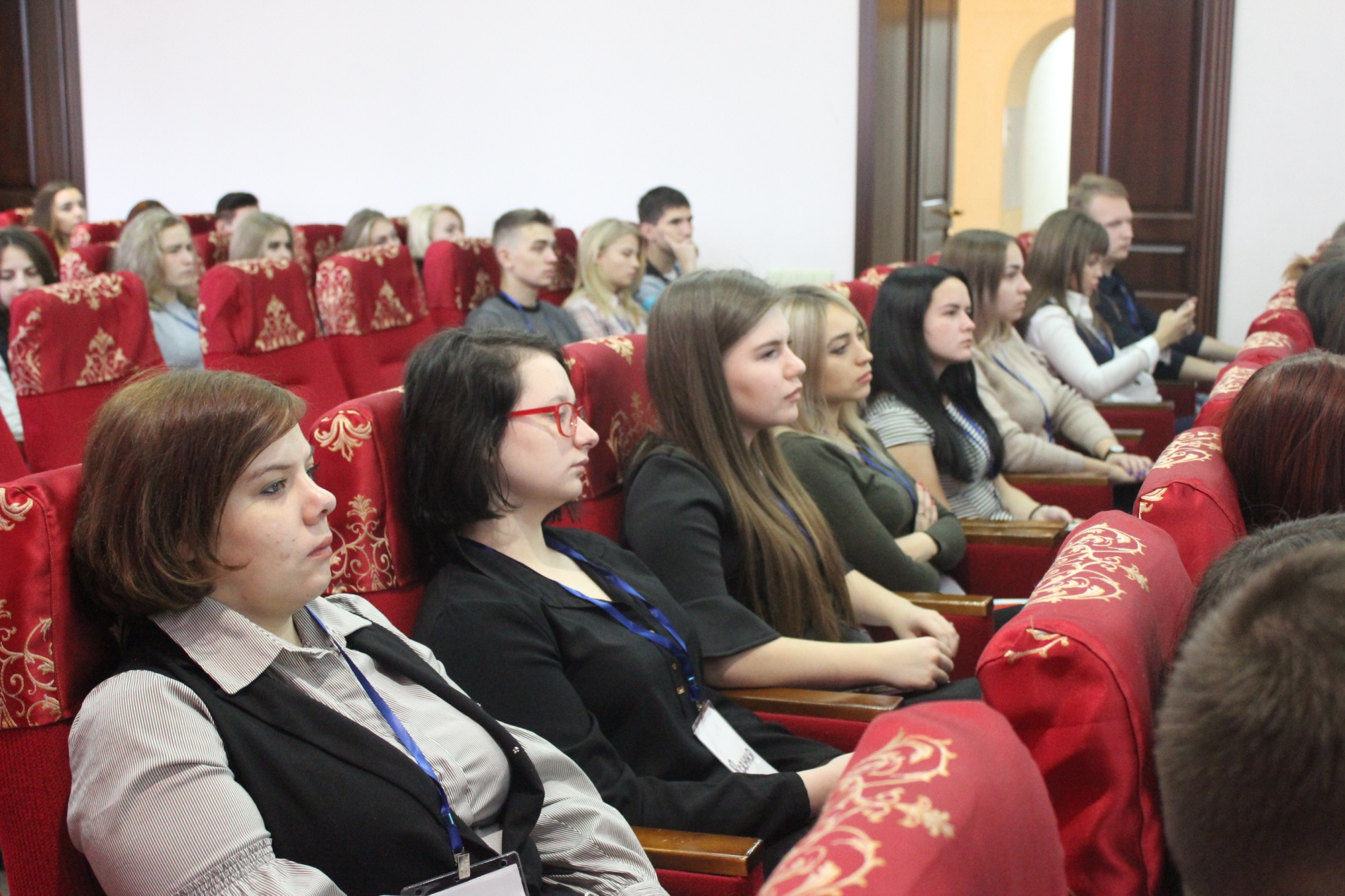 Проведено 2 молодежных форума:
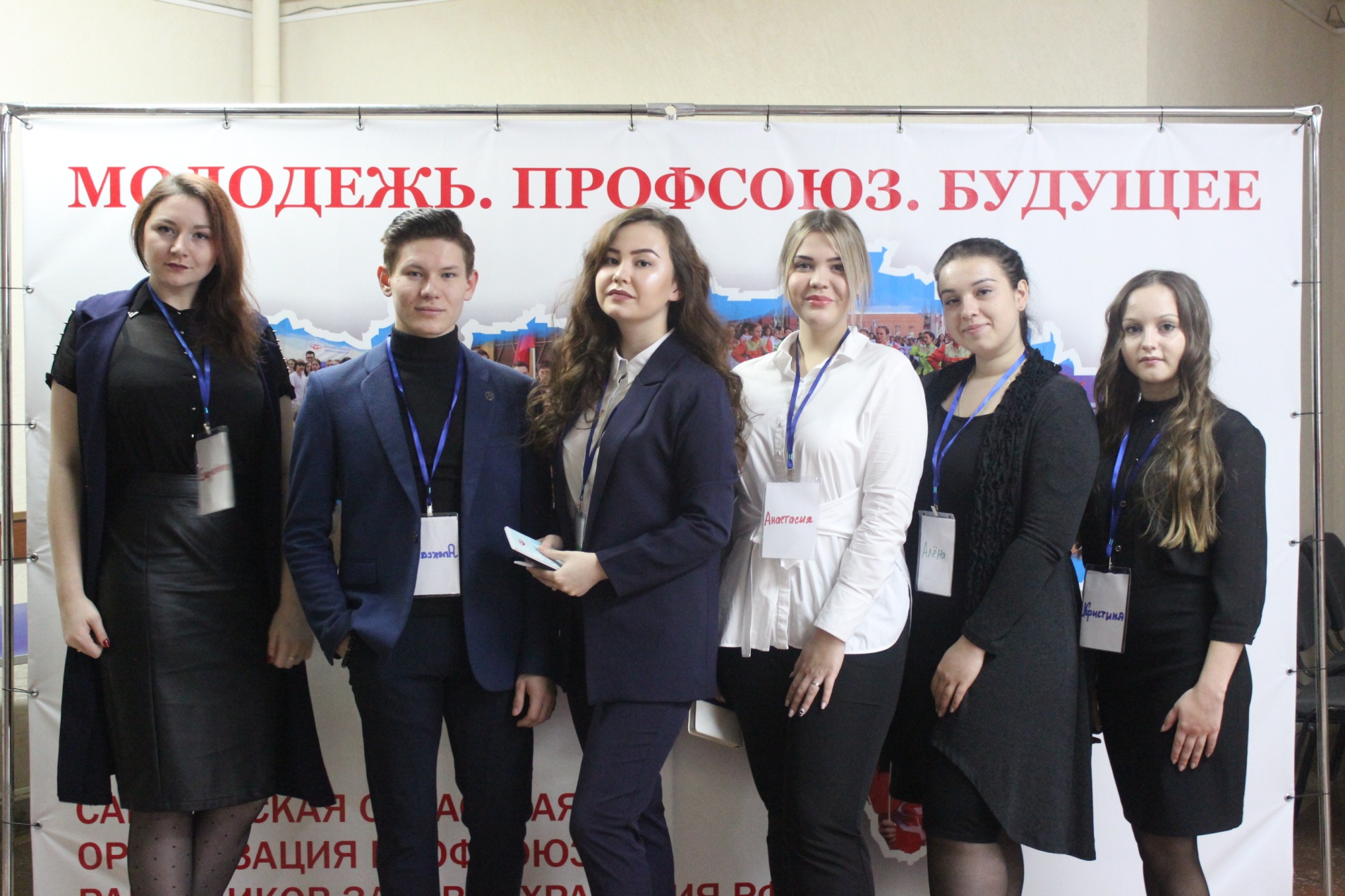 Стартовала профсоюзная программа для трудоустройства в районные больницы
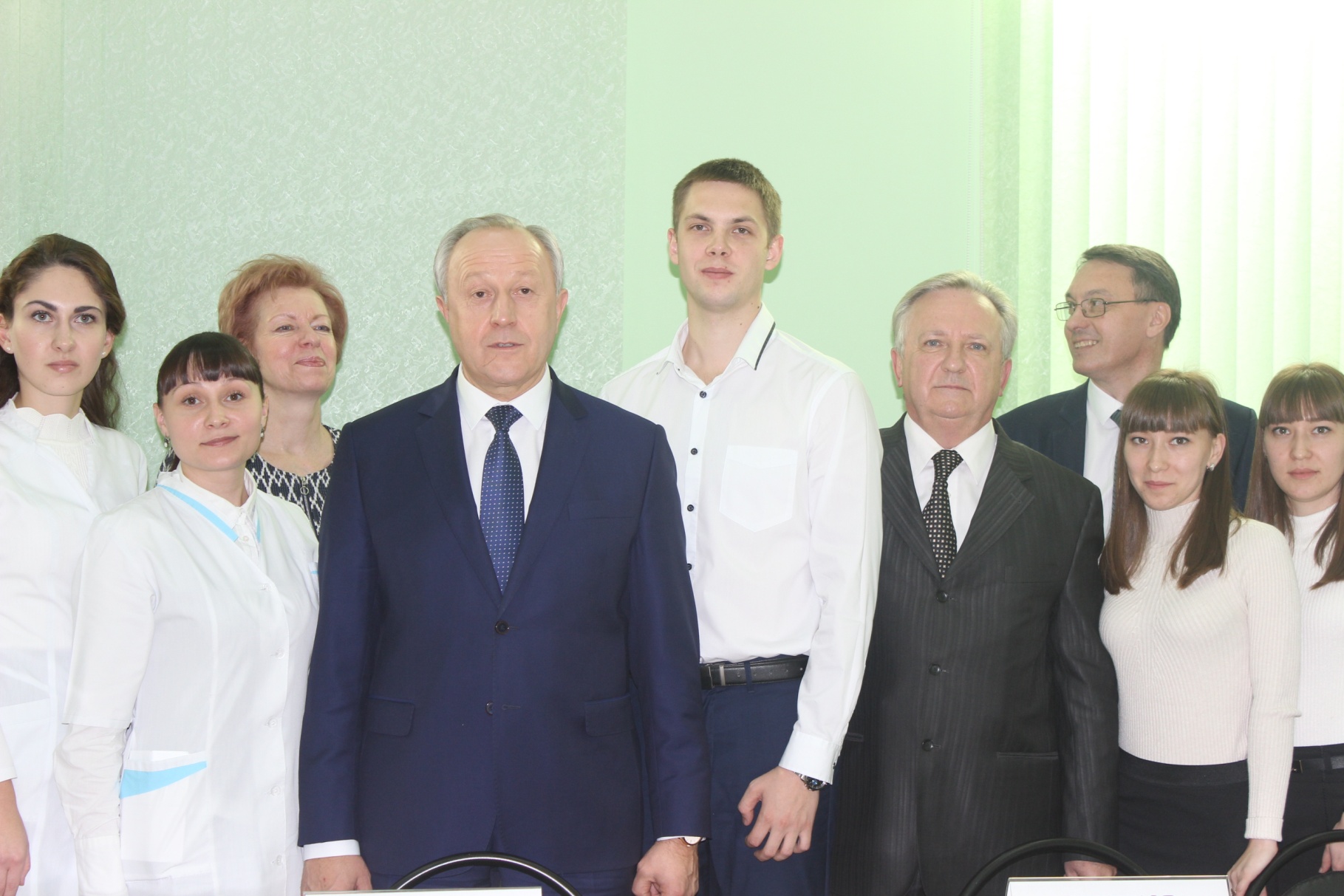 Всероссийское совещание по вопросам молодежной политики ФНПР в городе Сочи
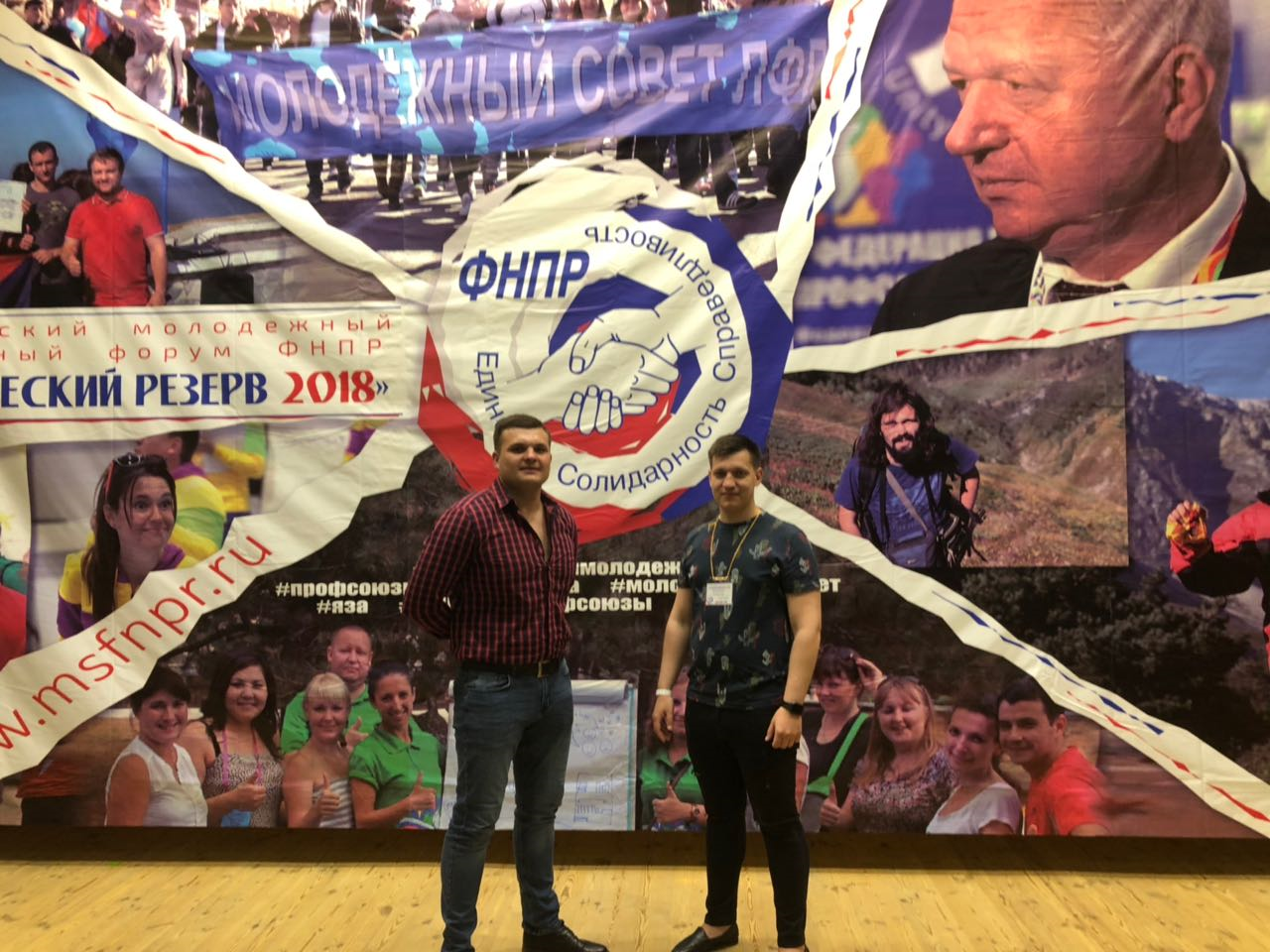 Семинар-совещание для профсоюзного актива из числа молодёжи ПФО в Оренбурге
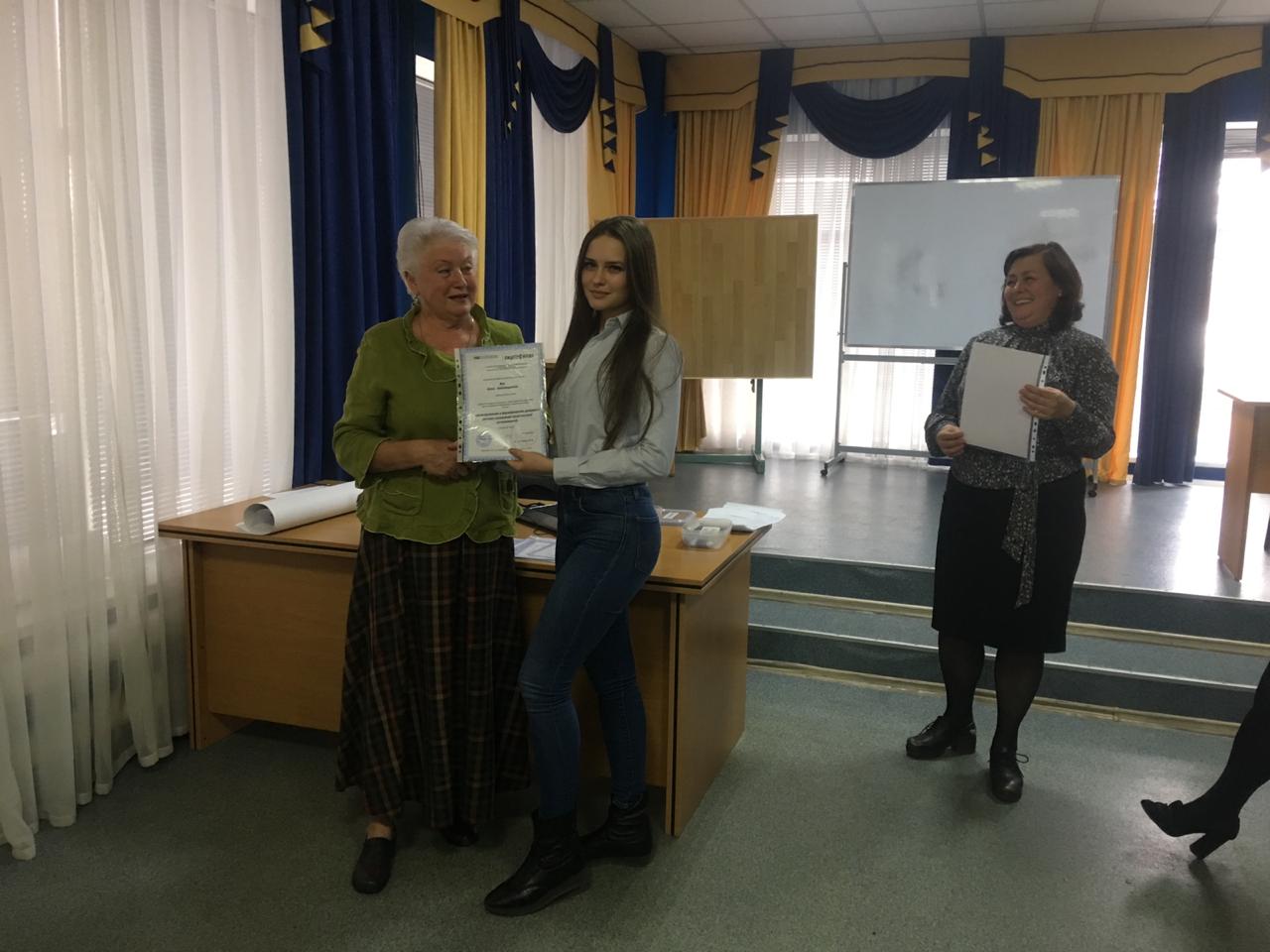 Конкурс «Профсоюзный лидер года»
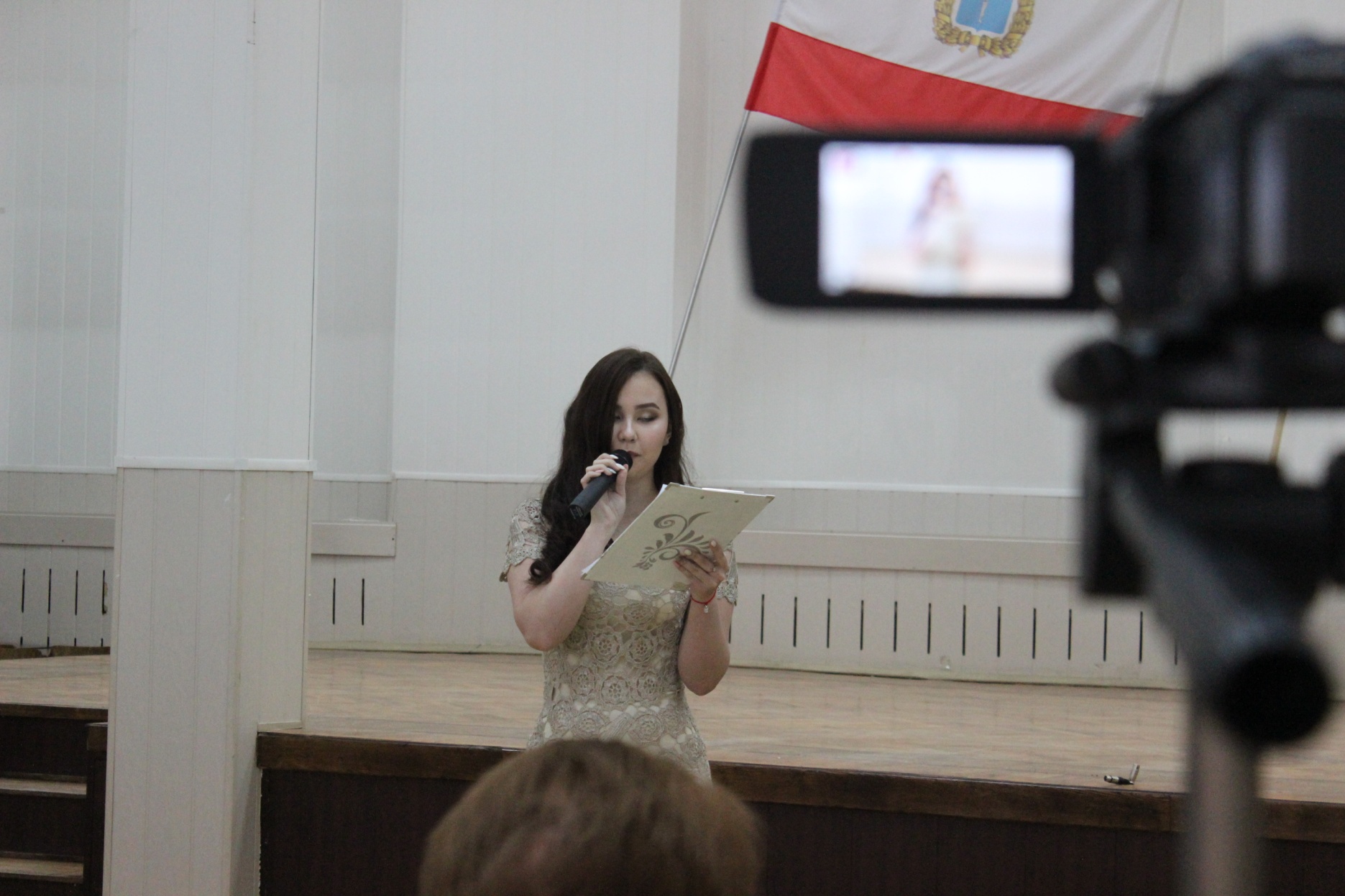 Семинар-совещание Председателей областных комитетов Профсоюза в Приволжском Федеральном Округе
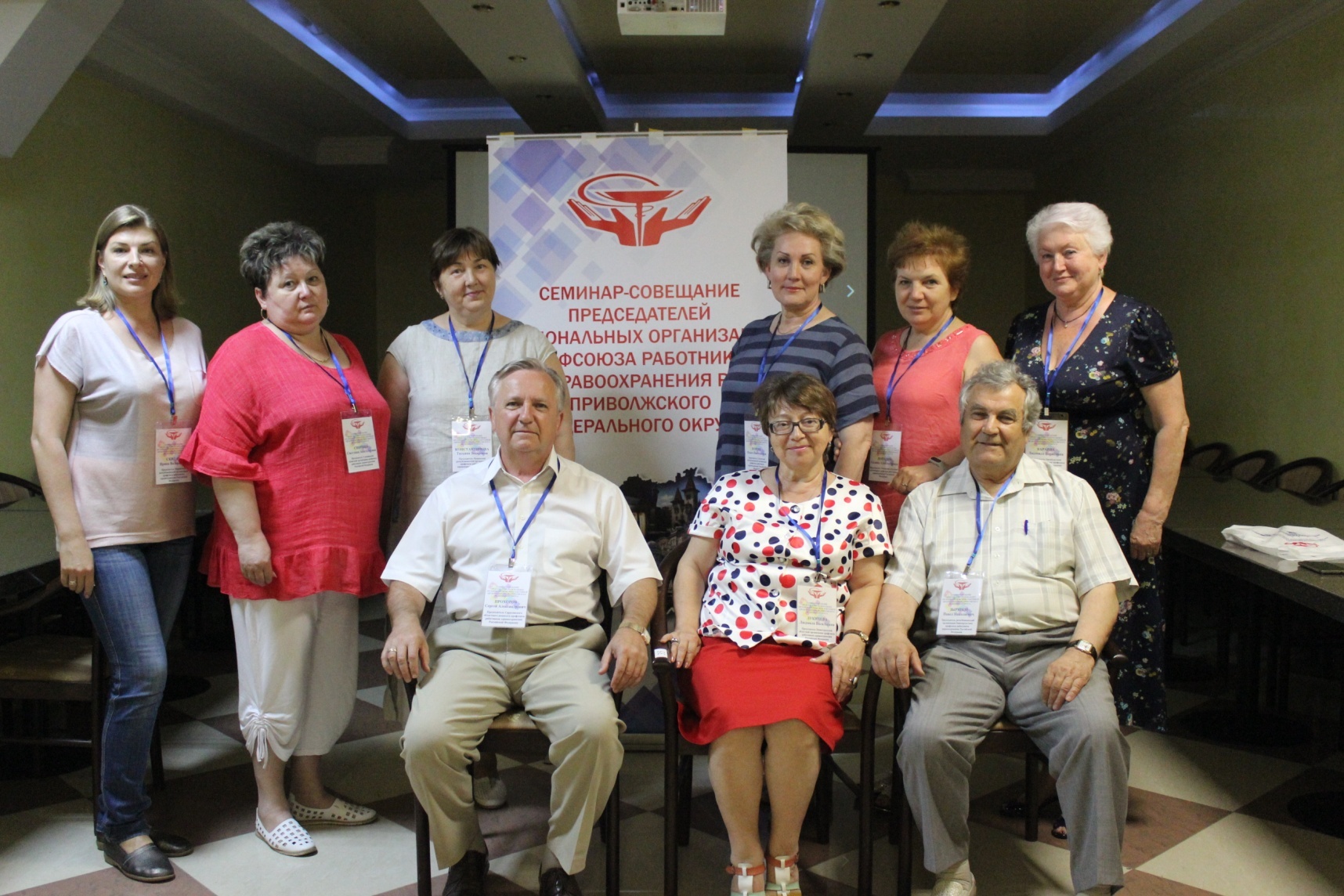 Семинар-совещание Председателей областных комитетов Профсоюза в Приволжском Федеральном Округе
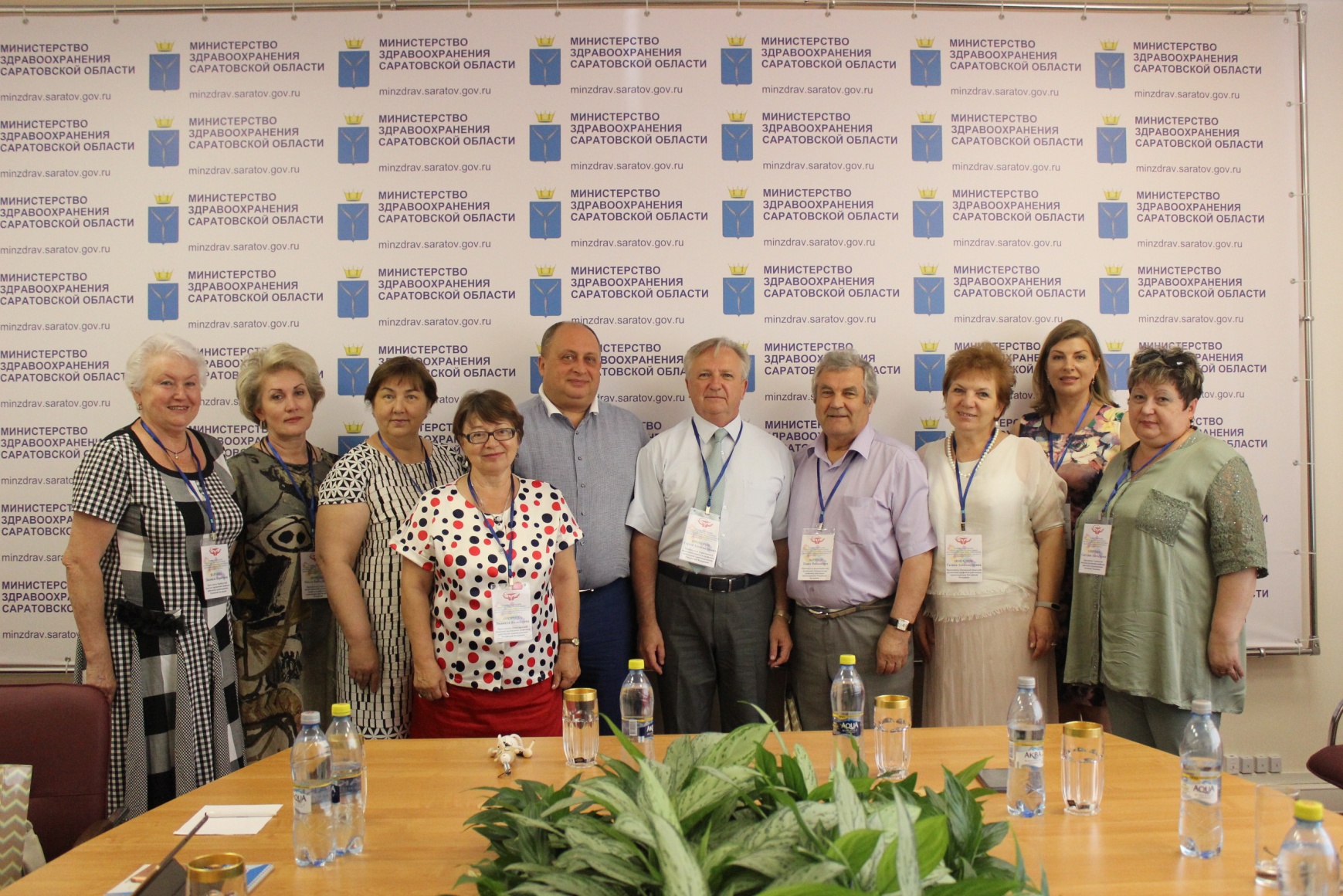 Основные направления деятельности Саратовской областной организации Профсоюза:- работа правового инспектора труда- работа технического инспектора труда
В течение года правовым инспектором проведена экспертиза 46  коллективных договоров, рассмотрено  – 268 обращений, из них:
по вопросу подсчета стажа лечебной деятельности для назначения досрочной трудовой пенсии и составления исковых заявлений– 250 обращений,  тогда, как  в 2017 году их было - 147;
по вопросу отказа в присвоении звания "Ветеран труда" работникам здравоохранения области, получившим грамоты Министерства здравоохранения Российской Федерации в ноябре, декабре 2016 г. – 7 обращений;
 11 обращений по вопросам: взыскания алиментов, составления исковых заявлений по поводу обжалования решений пенсионного фонда, о прохождении водителями медицинского освидетельствования, о переводе санитарок на должность уборщика служебных помещений и др.
В  ряде случаев были проведены перерасчеты по заработной плате, которые за указанный период составили  411 003, 87 рублей,  выплаты произведены. 
Экономическая выгода для работников за отчетный период по судебным решениям и иным обращениям членов Профсоюза составила :
   2 568 000,00 рублей.
Работа  технического инспектора труда ЦК Профсоюза работников здравоохранения по Саратовской области


		За 2018 год техническим инспектором труда рассмотрено – 7 обращений, из них по вопросам специальной оценки труда, аттестации рабочих мест, в 2018 году поступило - 2 обращения. Все обращения имеют положительное решение.
сайт обкома: www.sarprofzdrav.ru


В результате проведённой работы по отстаиванию интересов работников организаций здравоохранения, благодаря применению механизмов учёта биологического фактора при специальной оценке условий труда, значительно повышен процент отнесения условий труда к вредным классам (подклассам) с 50% в 2015 году до 85-86% от общего количества рабочих мест в 2018 году.
В прошедшем  году техническим инспектором труда проведено 17 экспертиз материалов расследования несчастных случаев на производстве,  по 9 из них оформлены материалы на оказание материальной помощи членам профсоюза за счёт сметы профбюджета областного комитета.
Совместно с министерством здравоохранения Саратовской области проводилась  зимняя Спартакиада медицинских работников. В проводимом мероприятии приняли участие 700 медиков, членов Профсоюза.
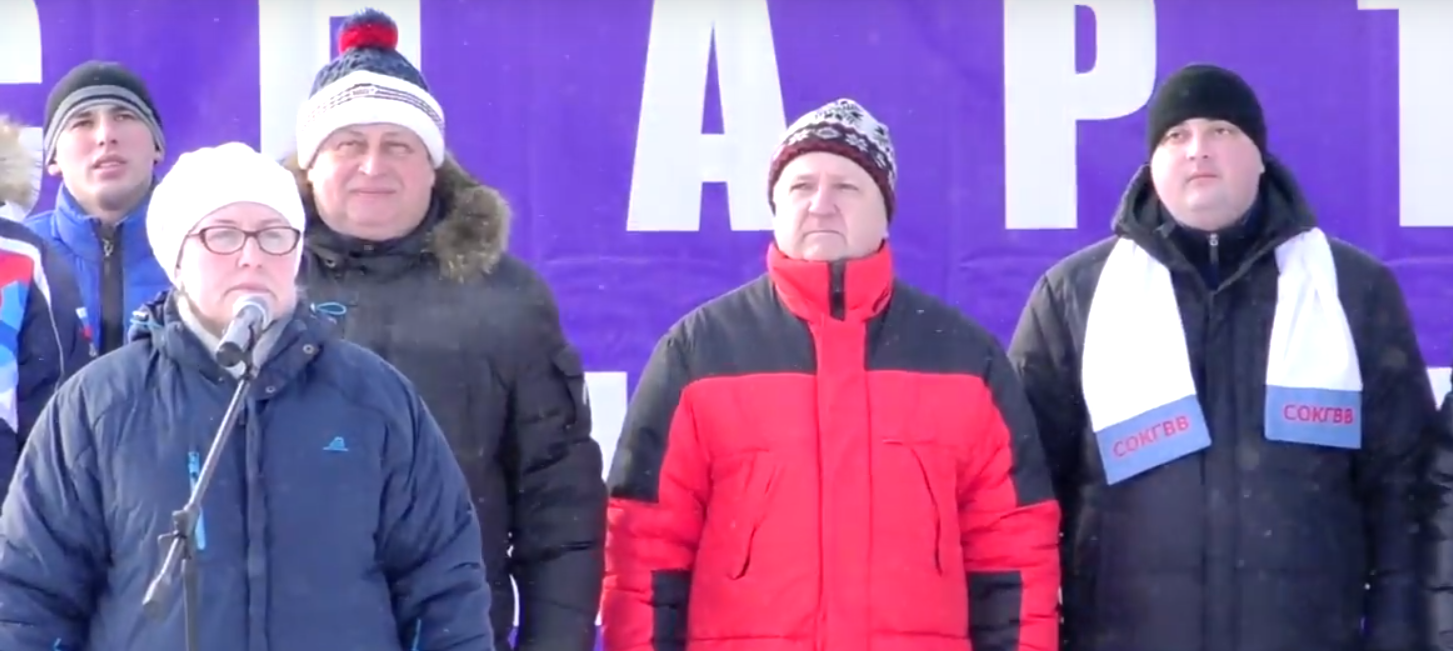 Спартакиада на первенство обкома Профсоюза работников здравоохранения
турнир по мини-футболу
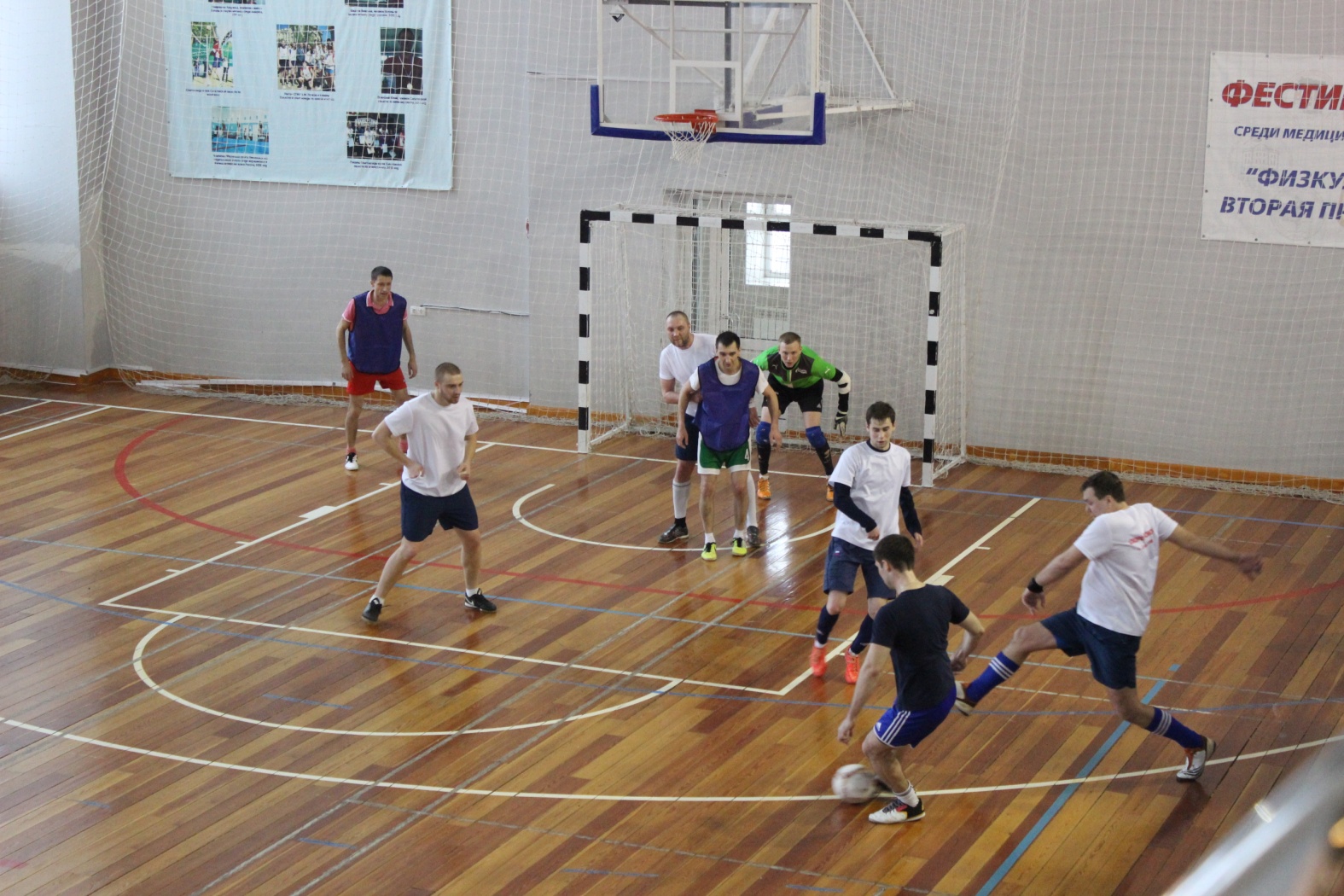 Спартакиада на первенство обкома Профсоюза работников здравоохранения
соревнования по   дартсу, настольному теннису, плаванию
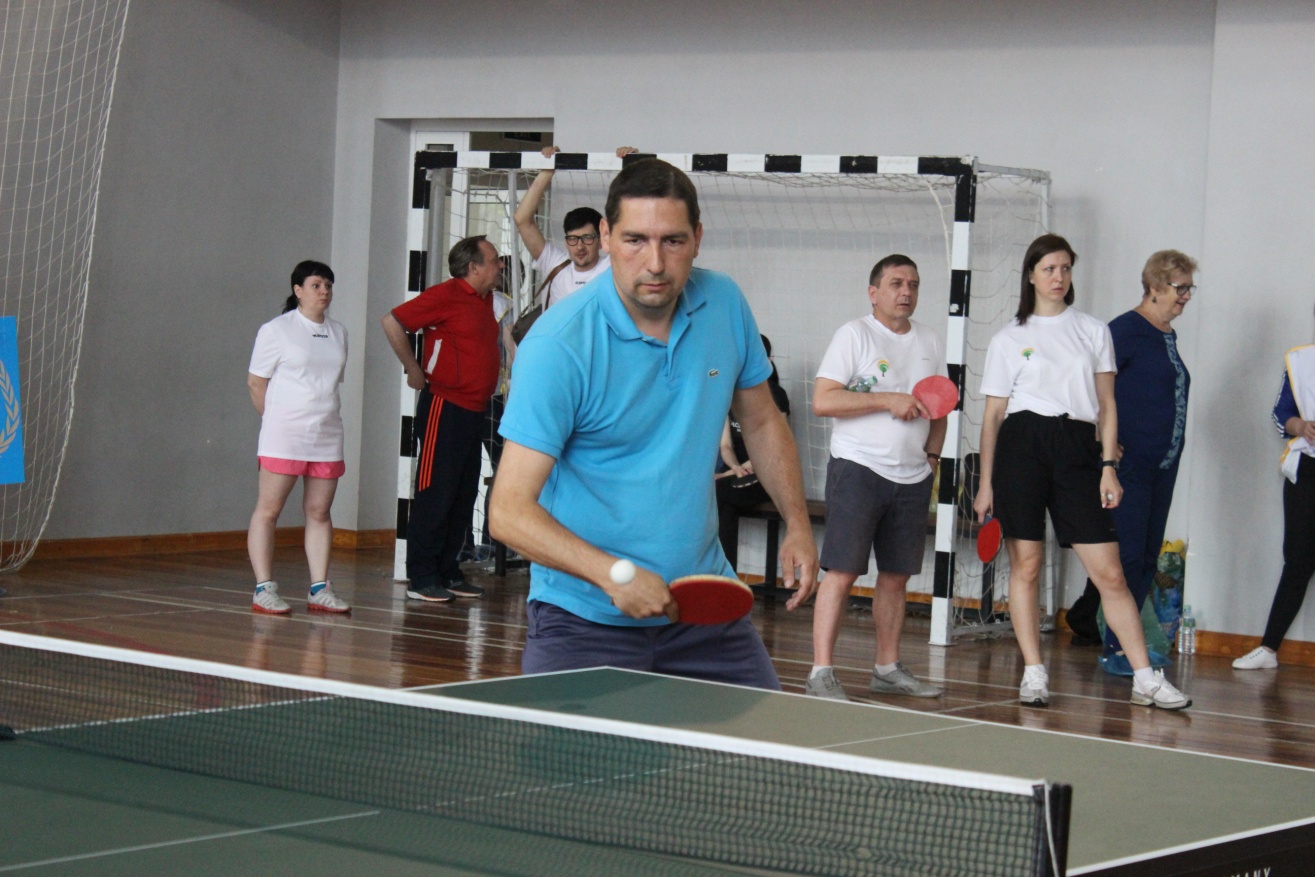 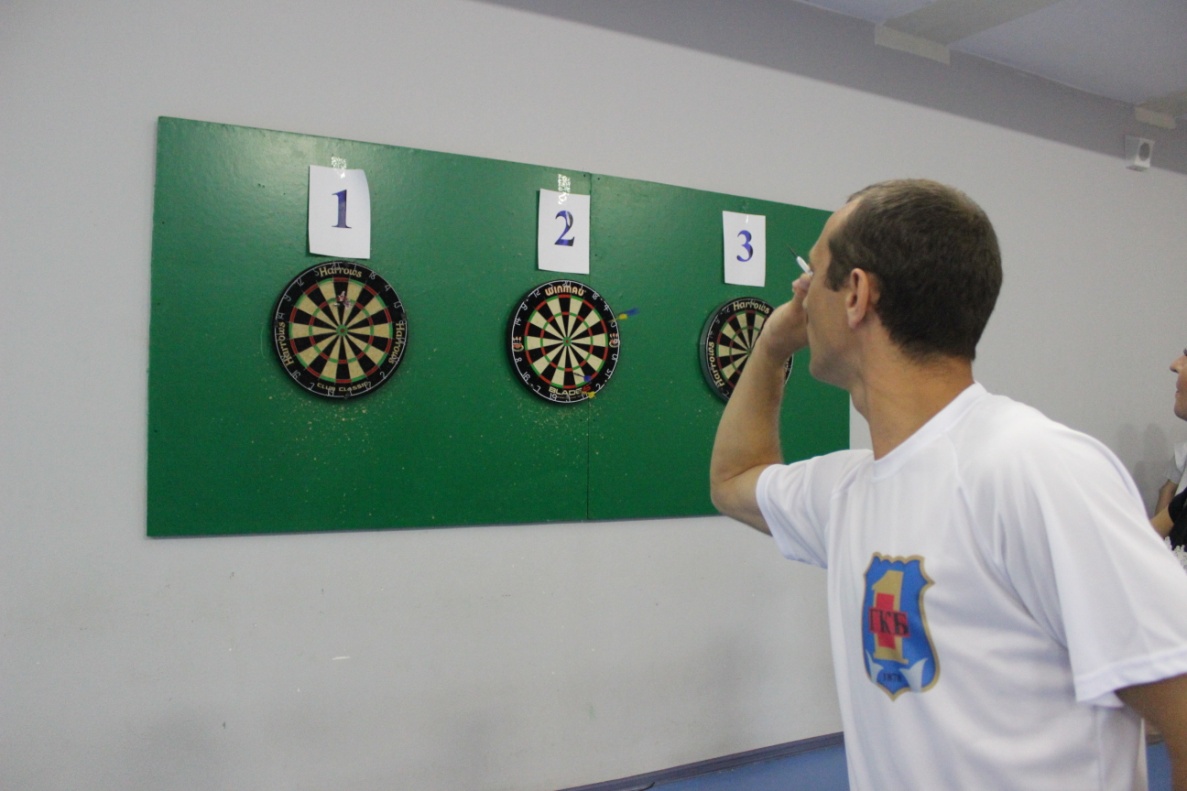 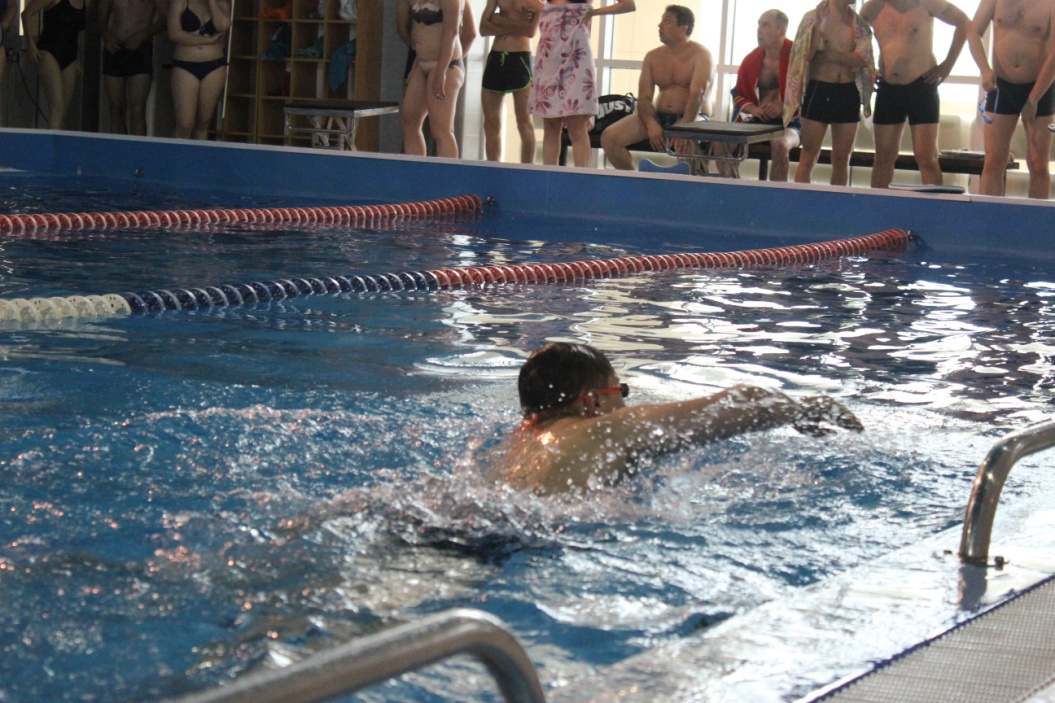 Спартакиада на первенство обкома Профсоюза работников здравоохранения
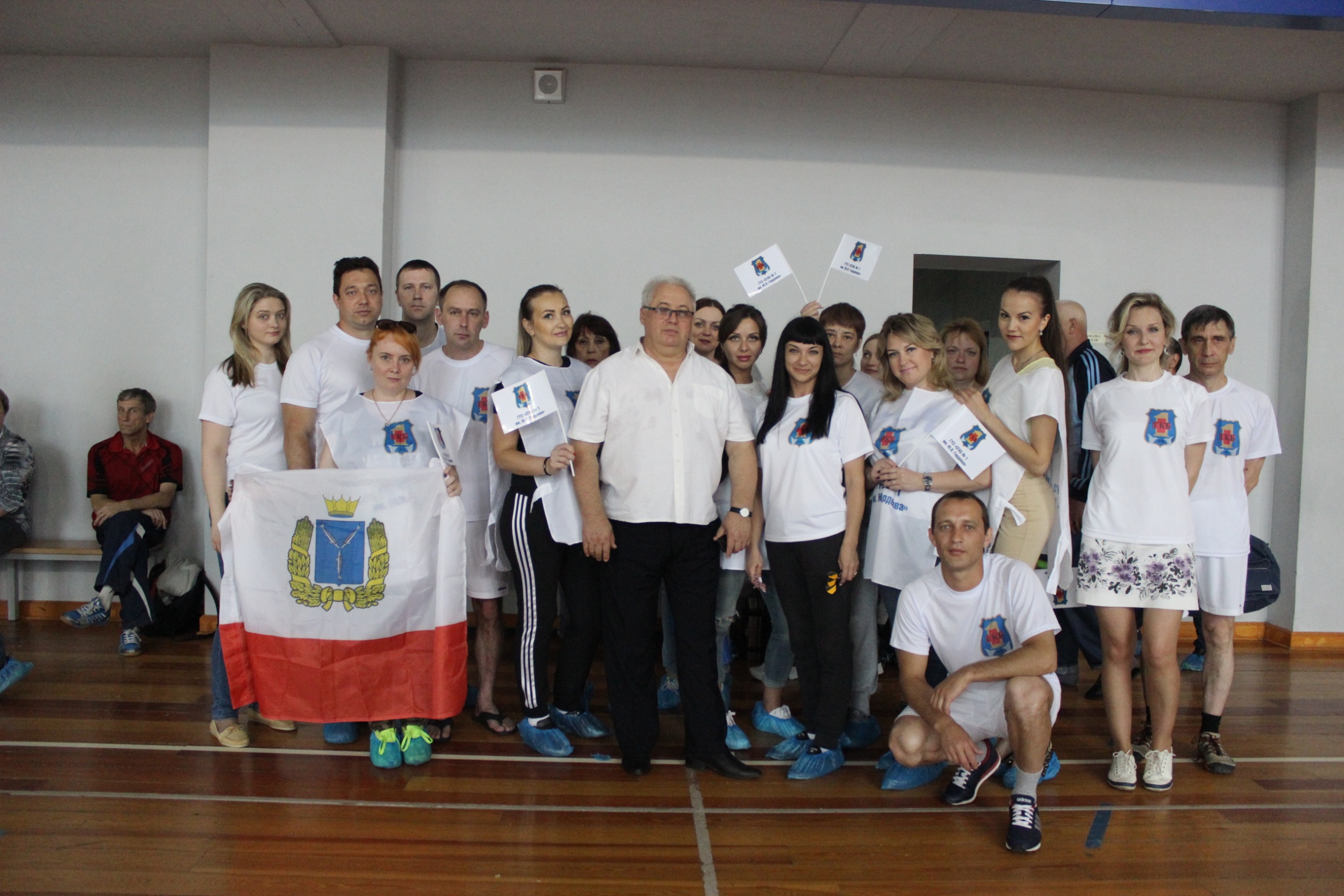 По итогам соревнований был выявлен победитель Спартакиады – ГУЗ «Саратовская городская клиническая больница № 1 им. Ю.Я.Гордеева», призеры в торжественной обстановке получили дипломы и грамоты, ценные призы и сувениры обкома.
Обкомом были проведены  конкурсы областного комитета Профсоюза:
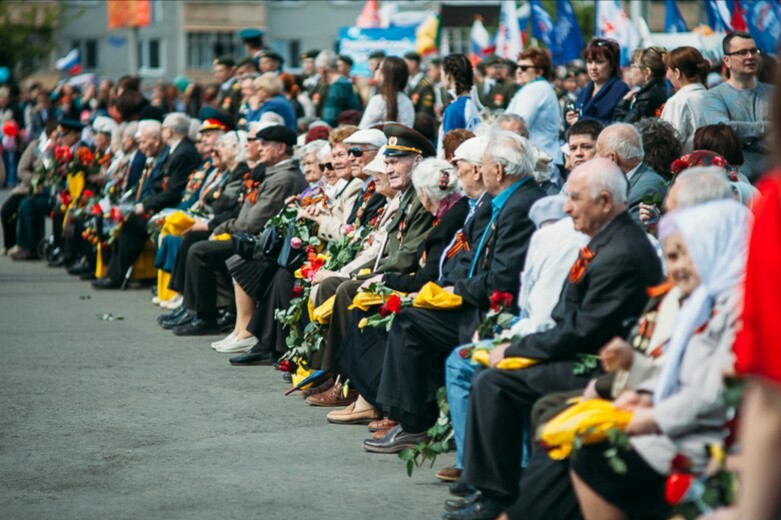 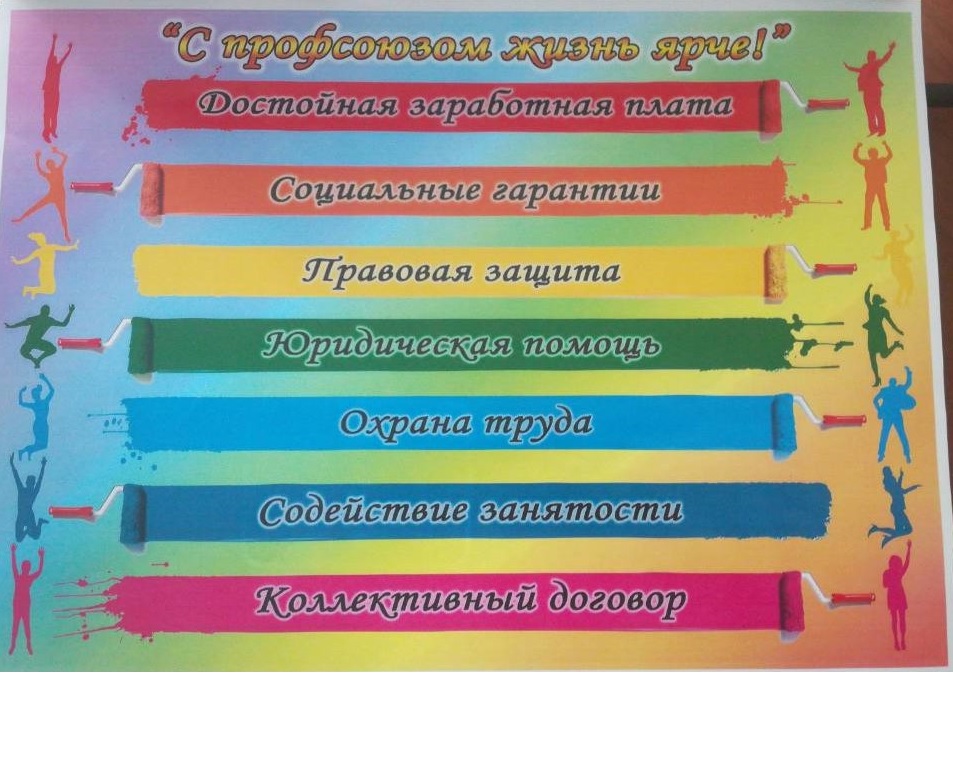 1 октября прошла встреча с ветеранами областного комитета
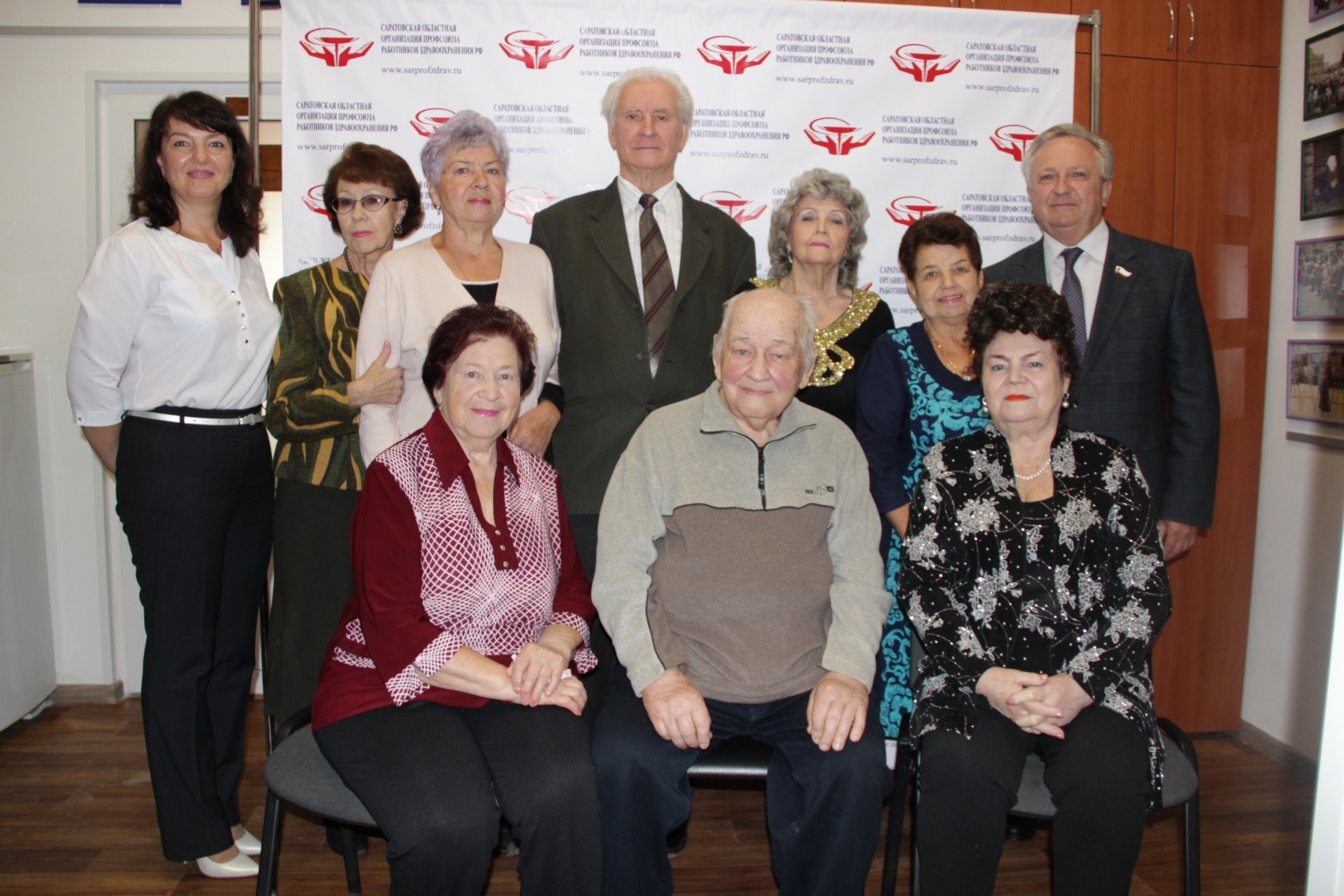 Ветераны побывали на знаменитом источнике «Семиключье»
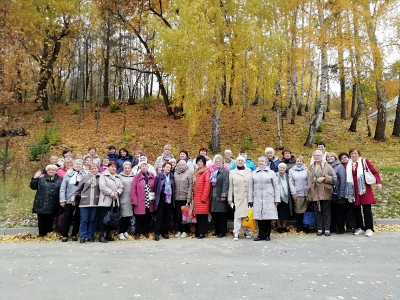 Открытие вновь отремонтированных корпусов ГУЗ СО "Противотуберкулезного санатория для детей"
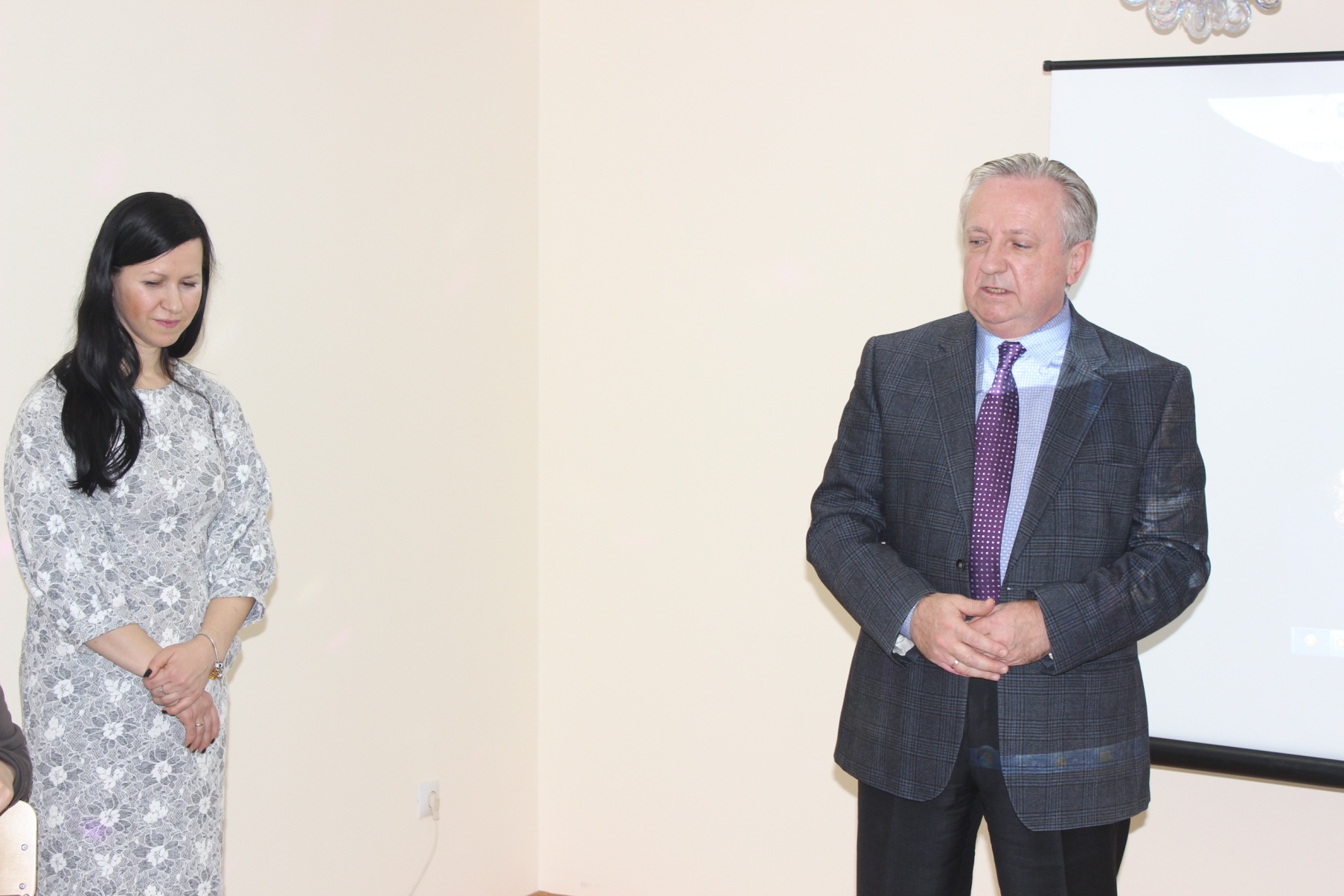 Положение о компенсации части стоимости путевки на санаторно-курортное лечение членам Профсоюза
Компенсация в 2018 году составила 926 000,00 рублей, причем стоит отметить, что в прошедшем году областная организация провела новогоднюю акцию по оздоровлению членов Профсоюза в санаториях СО «Светлана» и «Октябрьское ущелье» с 50% скидкой от стоимости путевки на сумму 779 992,00 рубля.
Положение об оказании материальной помощи членам Профсоюза, попавшим в тяжелую жизненную ситуацию
Размеры материальной помощи составили  от 3 000 до 10 000 рублей.  В 2018 году материальная помощь была оказана на сумму 932 400,00 рублей
Положение о единовременной материальной помощи членам Профсоюза на детские оздоровительные и санаторные лагеря
(4000,00 из средств областного комитета + не менее 1000 рублей из средств ППО).  
В 2018 году было потрачено 251 533,00 рублей из средств профсоюзного бюджета  на проведение детской оздоровительной кампании.
На оказание единовременной материальной помощи на санаторно-курортное лечение было израсходовано – 1 446 000,00 рублей. 
   Всего на санаторно-курортное оздоровление членов Профсоюза областной организацией израсходовано – 2 372 000,00 рублей
Для детей членов Профсоюза областная организация приобретала билеты на Новогодние представления  на сумму 1 149 480,00 рублей, из них на  приобретение билетов с 50% скидкой на Кремлевскую елку было израсходовано 342 000,00 рублей
Награждение профсоюзного актива
Почетными грамотами областной организации награждено 68 членов Профсоюза; 
Объявлена Благодарность - 29 членам Профсоюза ; 
Почетные грамоты ЦК Профсоюза получили - 6 членов профсоюзного актива; 
Почетные грамоты ФНПР и Федерации профсоюзных организаций области – 5 членов Профсоюза.
Основные направления расходов профсоюзного бюджета
информационно-пропагандистская работа -  2,2%  (732 200,00 рублей);
 подготовка и обучение профсоюзных кадров и актива – 
    6,1% (2 008 700,00 рублей);
 работа с молодежью – 
    5% (1 646 480,00 рублей);
 культурно-массовые и физкультурно-оздоровительные мероприятия – 
    7,0%  (2 316 820,00 рублей)
Наш сайт: www.sarprofzdrav.ruэл. Почта: sokprz@mail.ruтелефоны: 26-36-68, 27-88-64социальные сети:vk.com/sokprz facebook.com/groups/sarprofzdravtwitter.com/sarprofzdrav Видео новости на youtube: SPZnews
Благодарю за внимание!
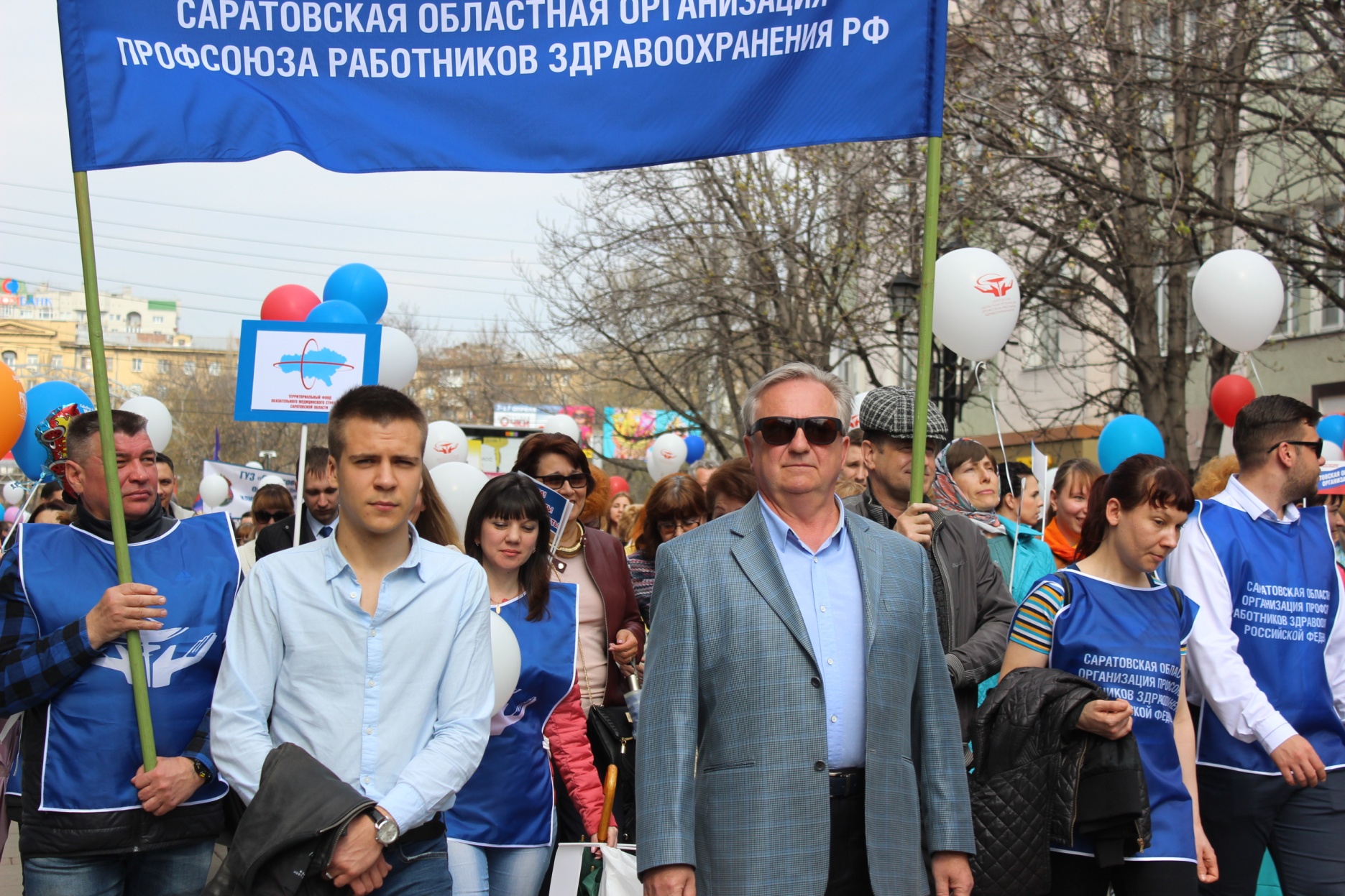